Как  получить  недостающие  данные
На  ?  км длиннее
- 4 400  км
Лена
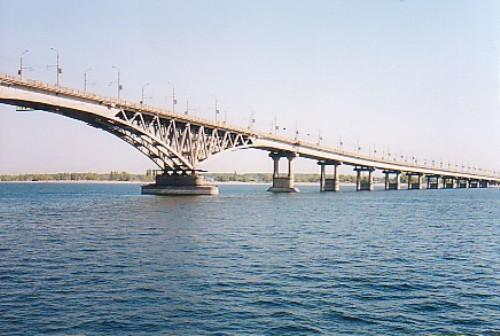 -  3 530  км
Волга
На  ? кв. км  больше
Байкал
-  31 500 кв.км
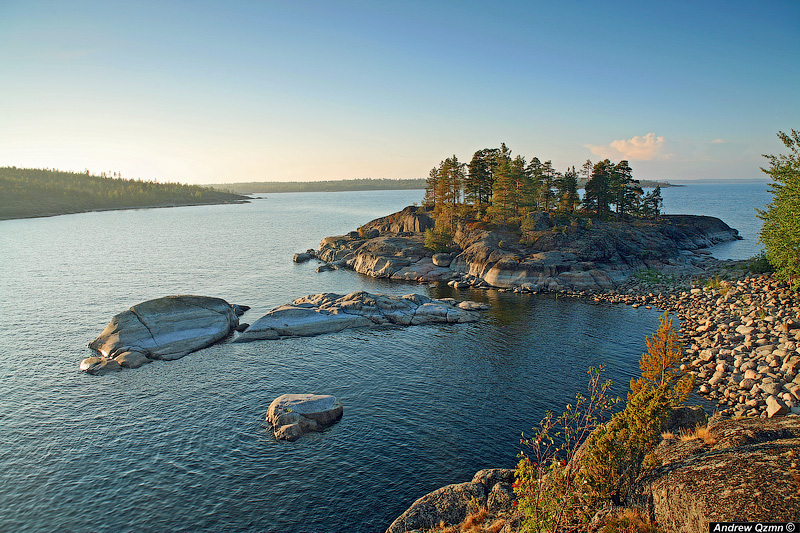 Ладожское 
 озеро
- 17 700 кв.км
На  ? лет  старше
Москва  -  1147 год
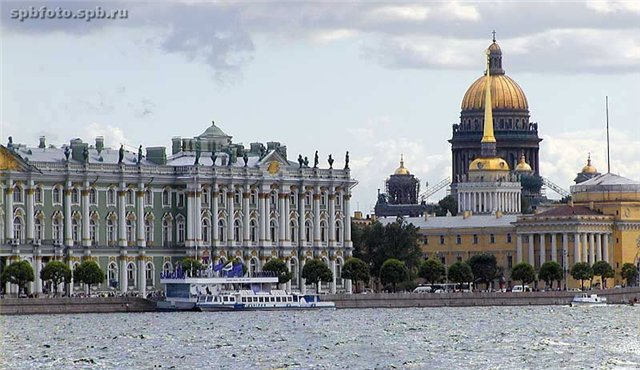 Санкт-Петербург -